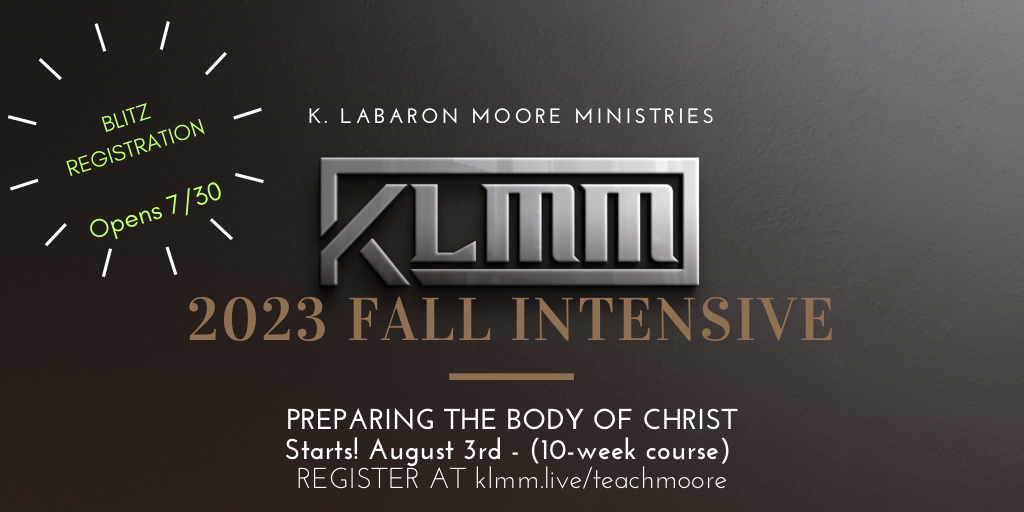 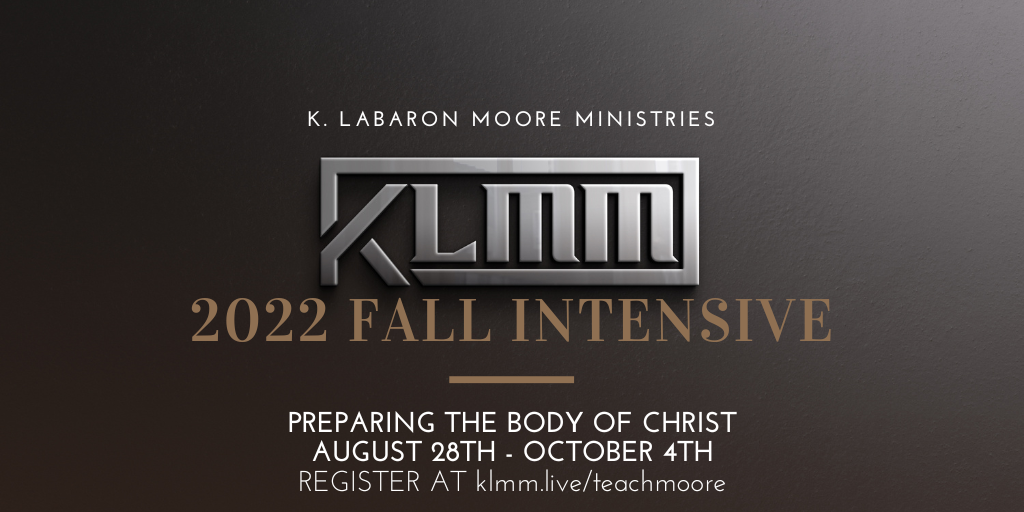 Prophetic Symbols5780/2020
FALL INTENSIVE 2022/2023Understanding the Meaning of the Jewish Decade & Years 5780-5784 (2020-2024)
(*Sunday, December 29, 2019/1 Tebat 5780)
1
Objective
To understand the culmination, the spiritual timing of  not only this year, but this Decade was the Kingdom transition.
January 1, 2020.  New month, year, and decade for the Kingdom!
Your next, week, month, year and decade!
12/29/2019
2
Text
Exodus 4:1-9 (2)
Exodus 4:10-17
January 1, 2020.  New month, year, and decade for the Kingdom!
Your next, week, month, year and decade!
12/29/2019
3
The Decade =10 CURRENT JEWISH (Prophetic) DECADEThe GREGRORIAN DECADE
12/29/2019
4
Decade =10
12/29/2019
5
Decade =10
ARM & HAND
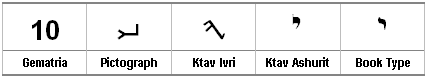 12/29/2019
6
Decade =10
ARM-HAND 
= Completion

*Smallest of Jewish letters
Literally the “dot”.  Without it, in place, 
manuscript Is incomplete.
See - Matthew 5:18
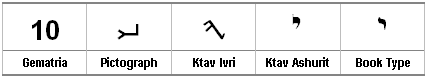 ARM & HAND
12/29/2019
7
CURRENT JEWISH (Prophetic) DECADE 5780
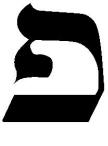 12/29/2019
8
CURRENT JEWISH (Prophetic) DECADE 5780
MOUTH
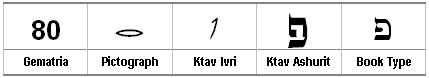 12/29/2019
9
CURRENT JEWISH (Prophetic) DECADE 5780
EYE (5779)
= Revelation

MOUTH (5780)
= Manifestation
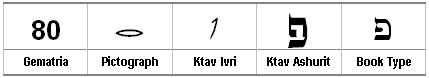 MOUTH
12/29/2019
10
CURRENT GREGORIAN DECADE 2020
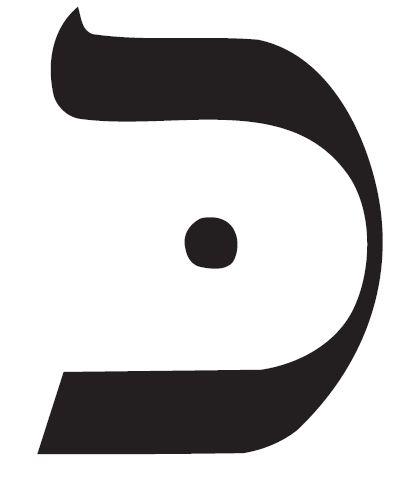 12/29/2019
11
CURRENT GREGORIAN DECADE 2020
PALM/HAND
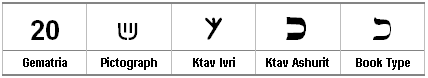 12/29/2019
12
2020
PALM/HAND =
POTENTIAL TO
ACTUALIZTION
THE BOWL! Double YOD!
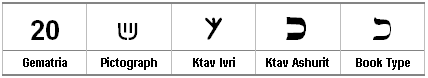 PALM/HAND
12/29/2019
13
Consider Biblical Numerology
Yod – 10 - Completion
Pey/Fey – 17 
– Overcoming the Enemy 
Kaf/Khaf – 20 
– Completion of Waiting Period
12/29/2019
14
The Conclusion of the Matter
Yod – Decade of Completion
Pey/Fey – Manifestation-Year of the Mouth
Kaf/Khaf – Actualization of Potential
12/29/2019
15
The Prophetic Years
12/29/2019
16
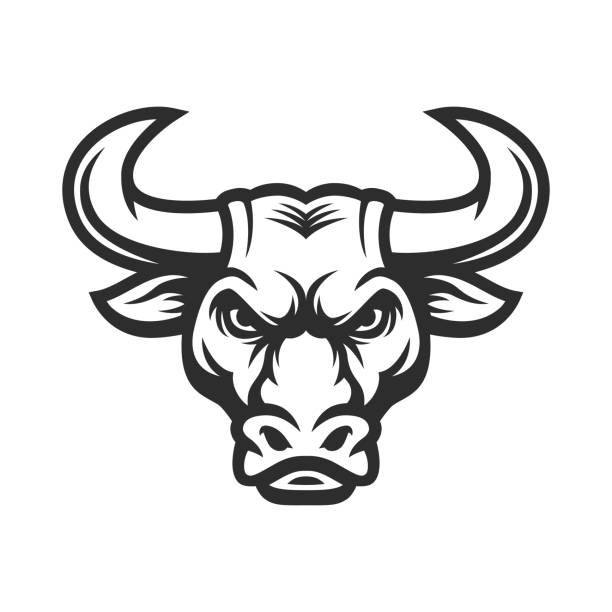 5781
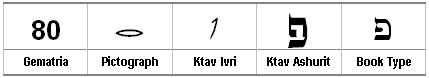 PEY ALEPH
Year of the Voice of Anointed Leaders
MOUTH
OXEN/BULL
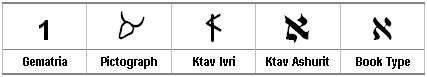 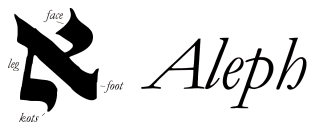 12/29/2019
17
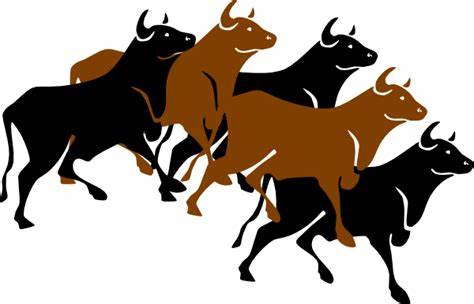 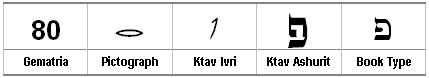 5782
MOUTH
PEY BET
Year of the Voice the 
House
HOUSE
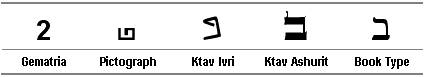 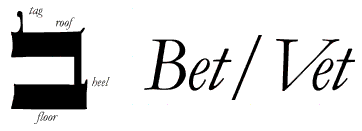 12/29/2019
18
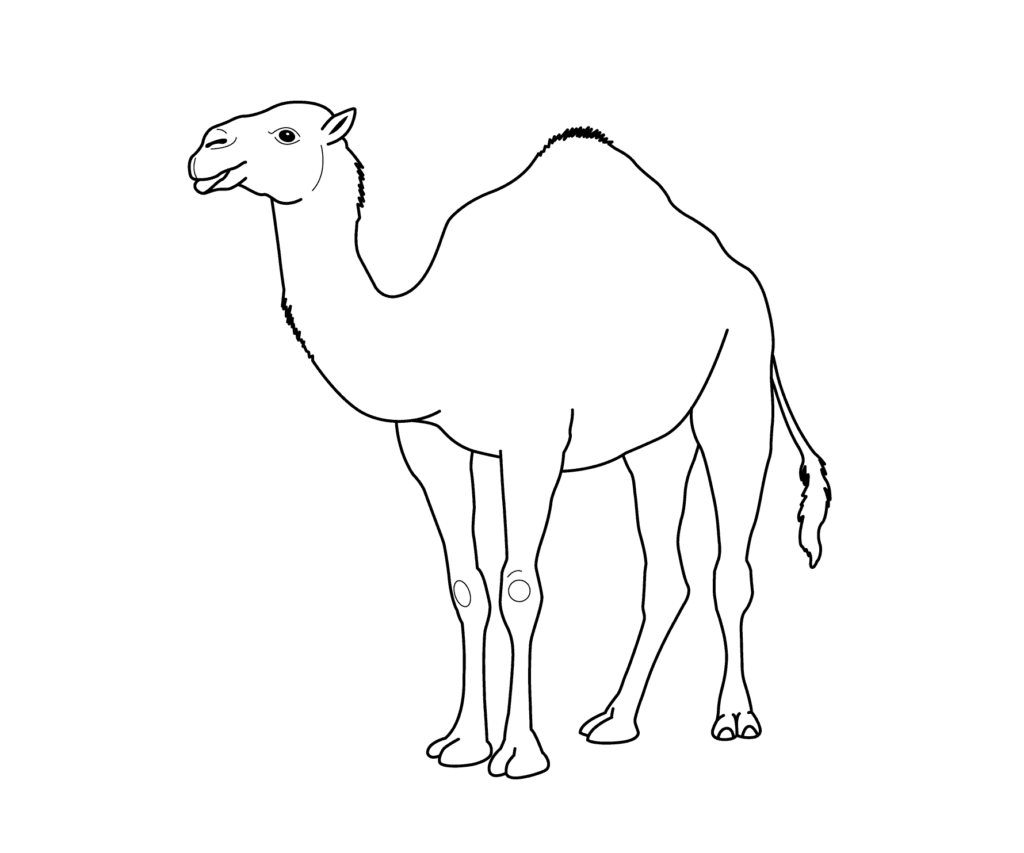 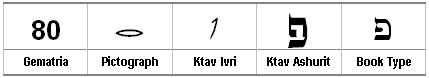 5783
MOUTH
PEY GIMMEL
Year of the 
Voice the Camel
CAMEL
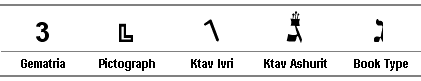 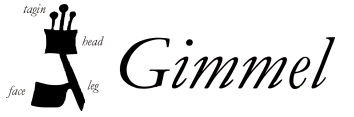 12/29/2019
19
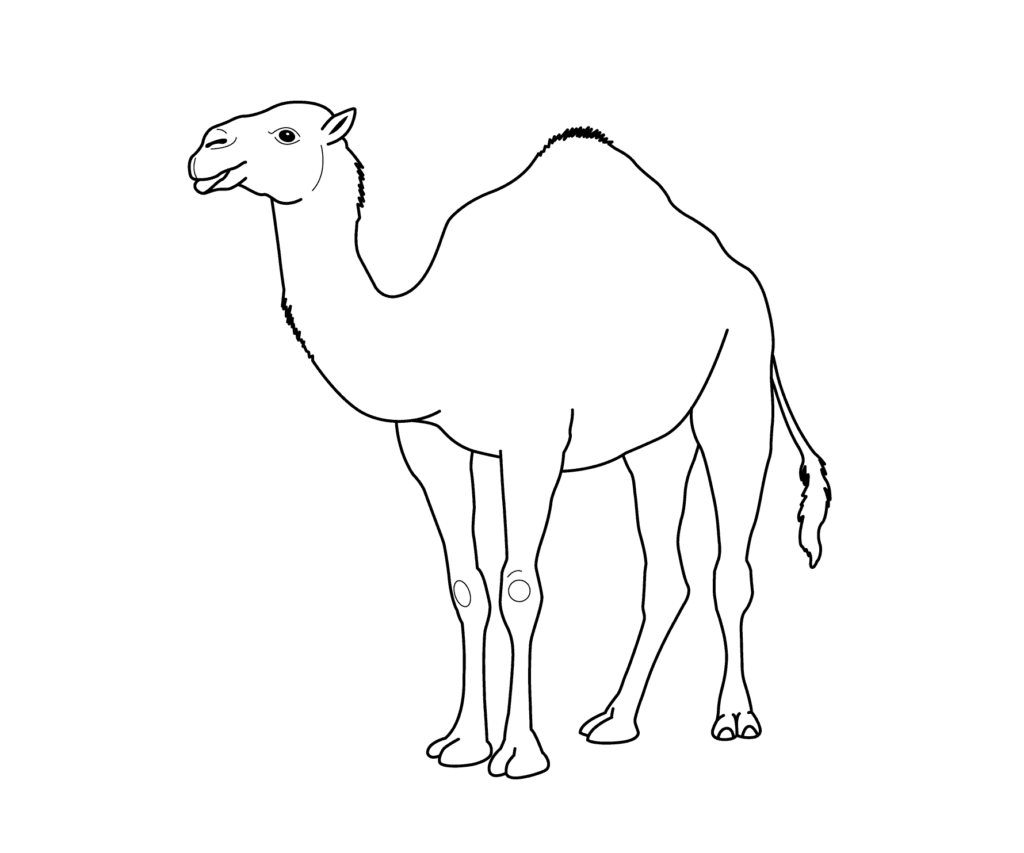 5783
PEY GIMMEL
Year of the 
Voice the Camel
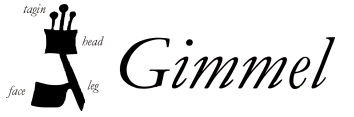 12/29/2019
20
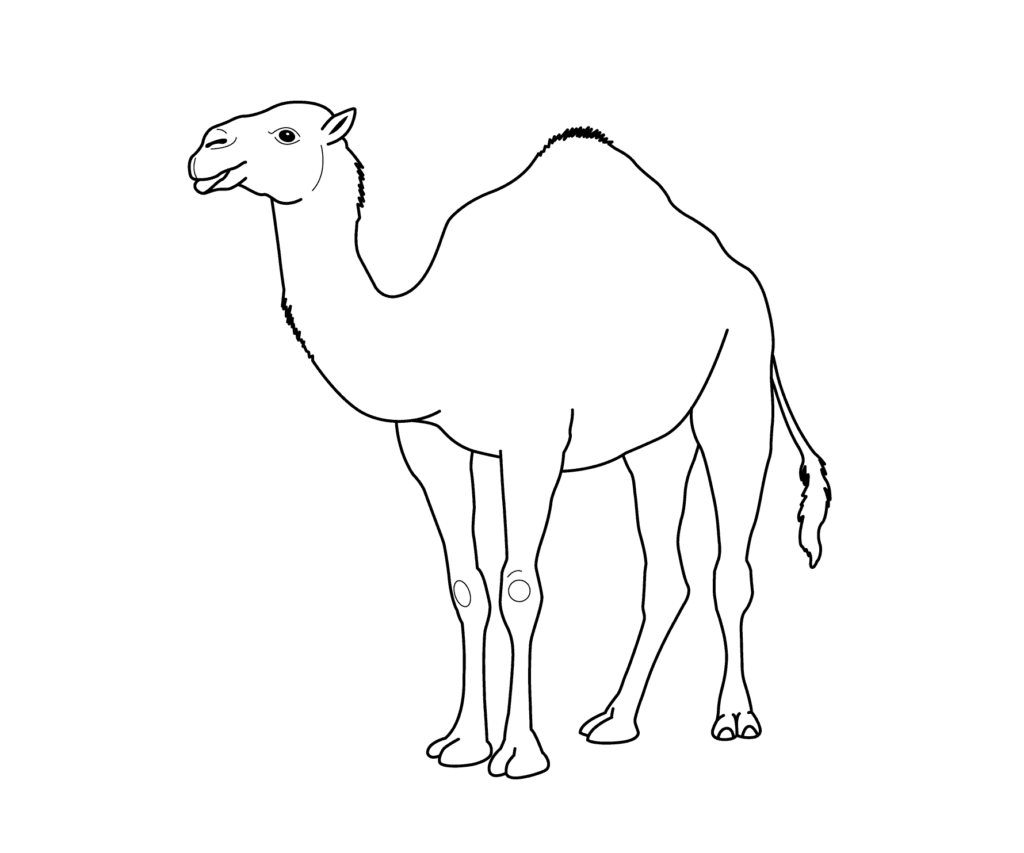 5783
PEY GIMMEL
Year of the 
Voice the Camel
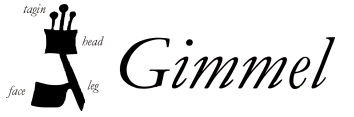 12/29/2019
21
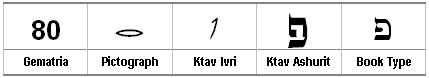 5784
Closed/Hanging Tent Door
PEY DALET
Year – Doors of  Opportunity
Tent Door
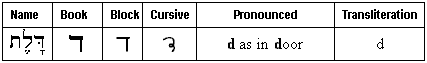 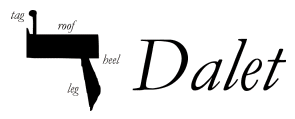 12/29/2019
22
5784
PEY DALET
Year – Doors of  Opportunity
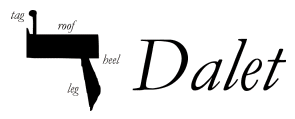 12/29/2019
23
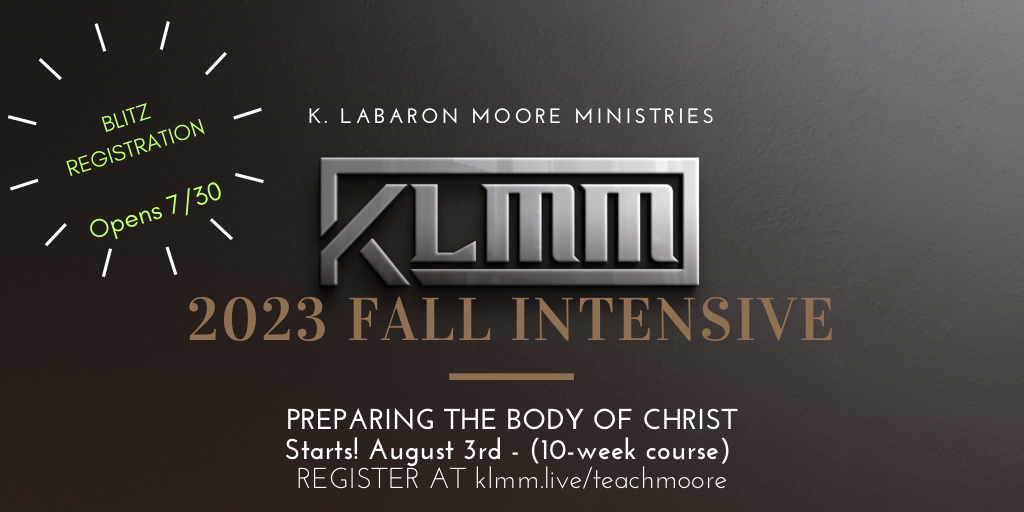 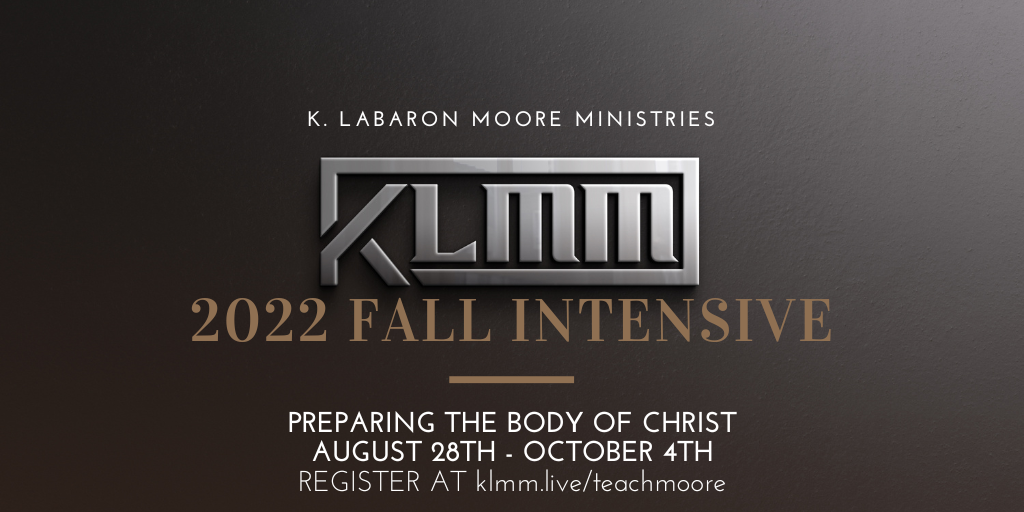 Prophetic Symbols5780/2020
FALL INTENSIVE 2022/2023Understanding the Meaning of the Jewish Decade & Year 5780-5784 (2020-2024)
(*Sunday, December 29, 2019/1 Tebat 5780)
24